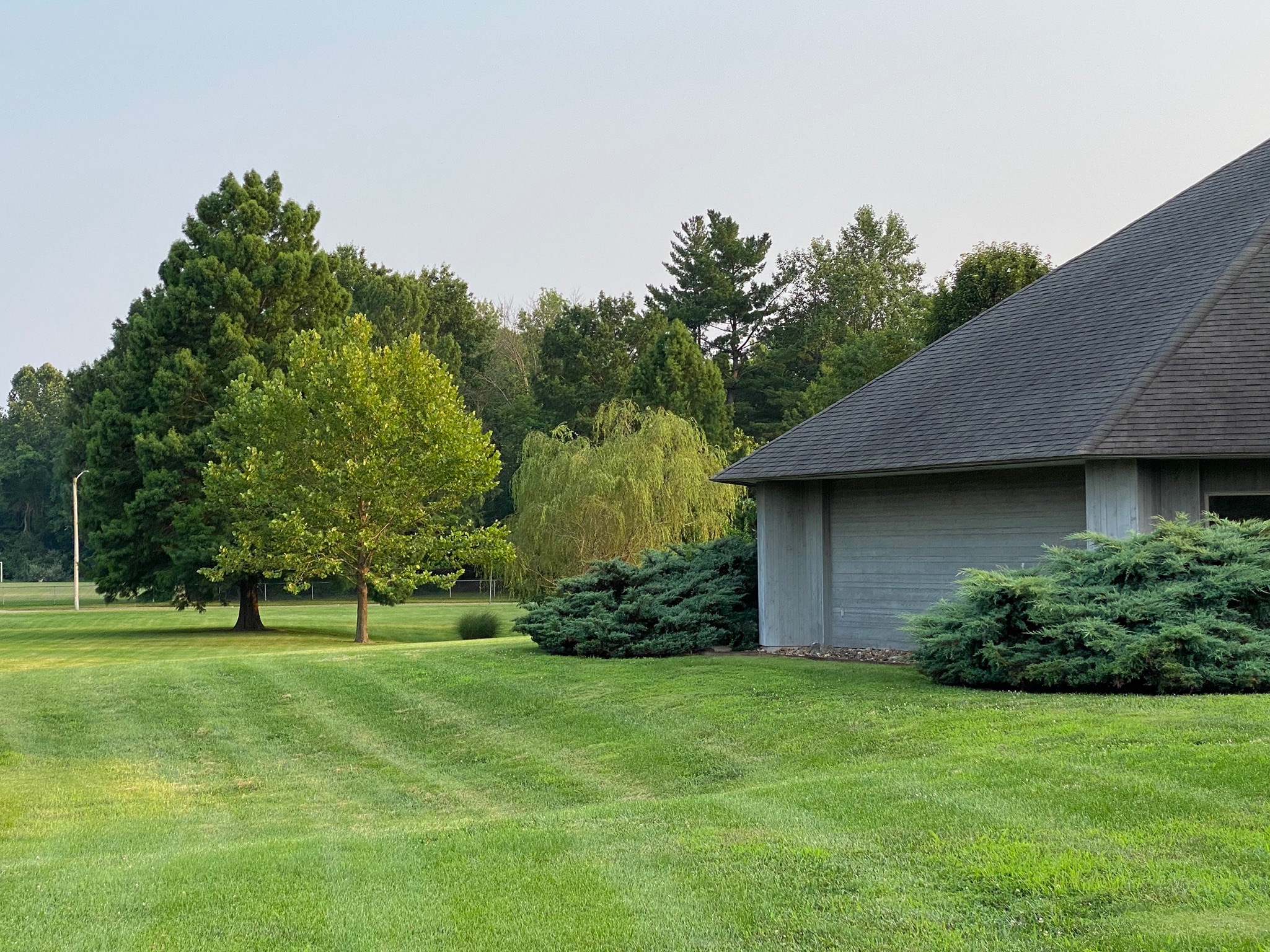 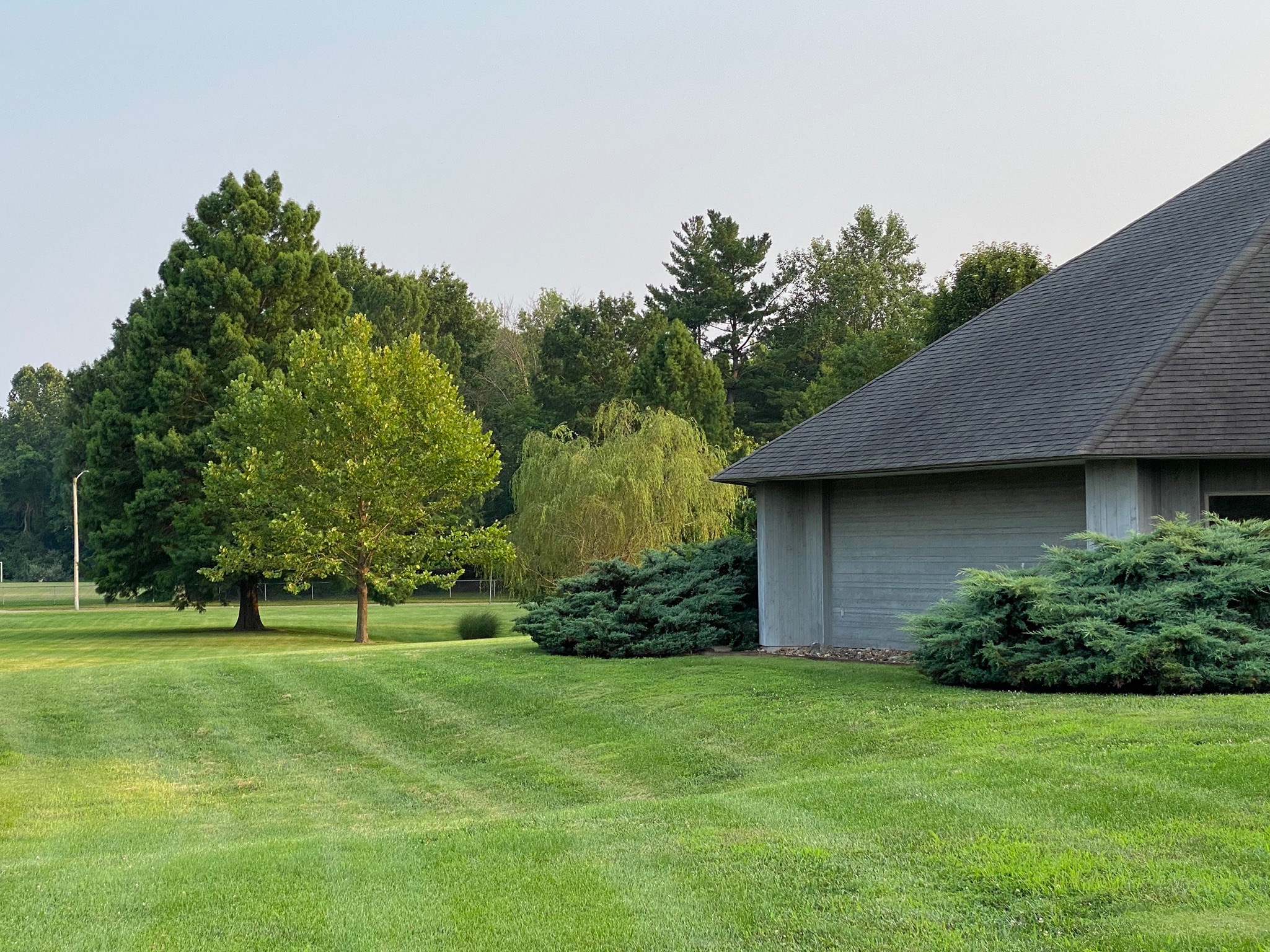 Carbondale Unitarian Fellowship
From Lawn to Prairie
Herbicide in December of 2020Planting in February of 2021
Planted 1 acre in seed donated by Rob Rothrock
Foxglove beardtongue		Pale Indian plantain
Rattlesnake master			Yellow crown beard 
Purple meadow rue		Culver’s root
Showy goldenrod			Prairie blazing star
False aster			White wild Indigo
Blue false Indigo			Maryland senna
Sneezeweed			Sweet coneflower
Prairie dock			Stiff goldenrod
Narrowleaf mtn mint		Swamp coneflower

Additional plantings annually
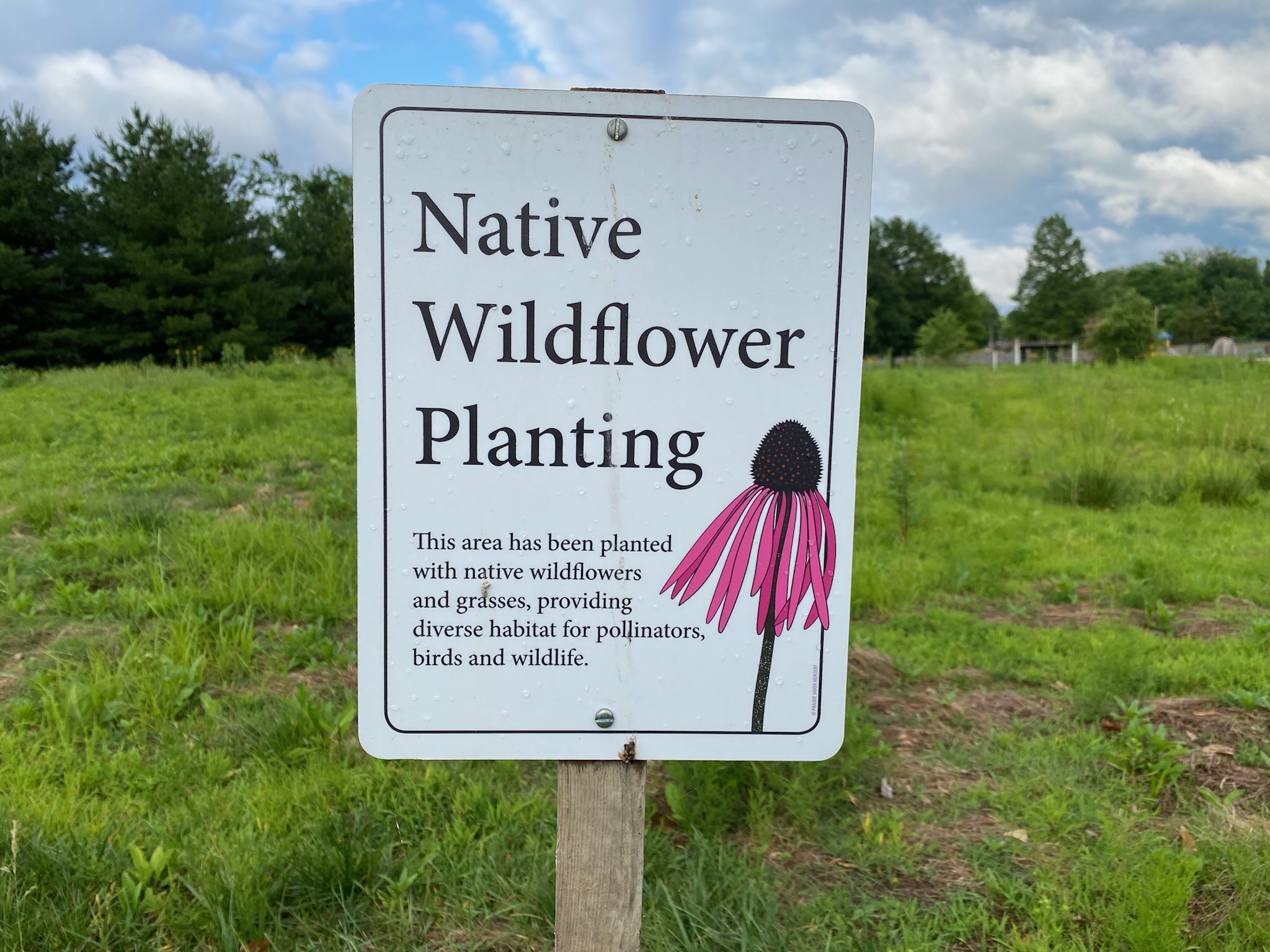 Planted Zinnias for border to our budding prairie in 2021
Our blooming prairie in 2022
May 2023
May 2023
June 2023
June 2023
June 2023
Keep Carbondale Beautiful—Bright Spot Award in July 2023
July 2023
July 2023
August 2023
August 2023
August 2023
September 2023
September 2023
September 2023
September 2023
October 2023
October 2023
October 2023
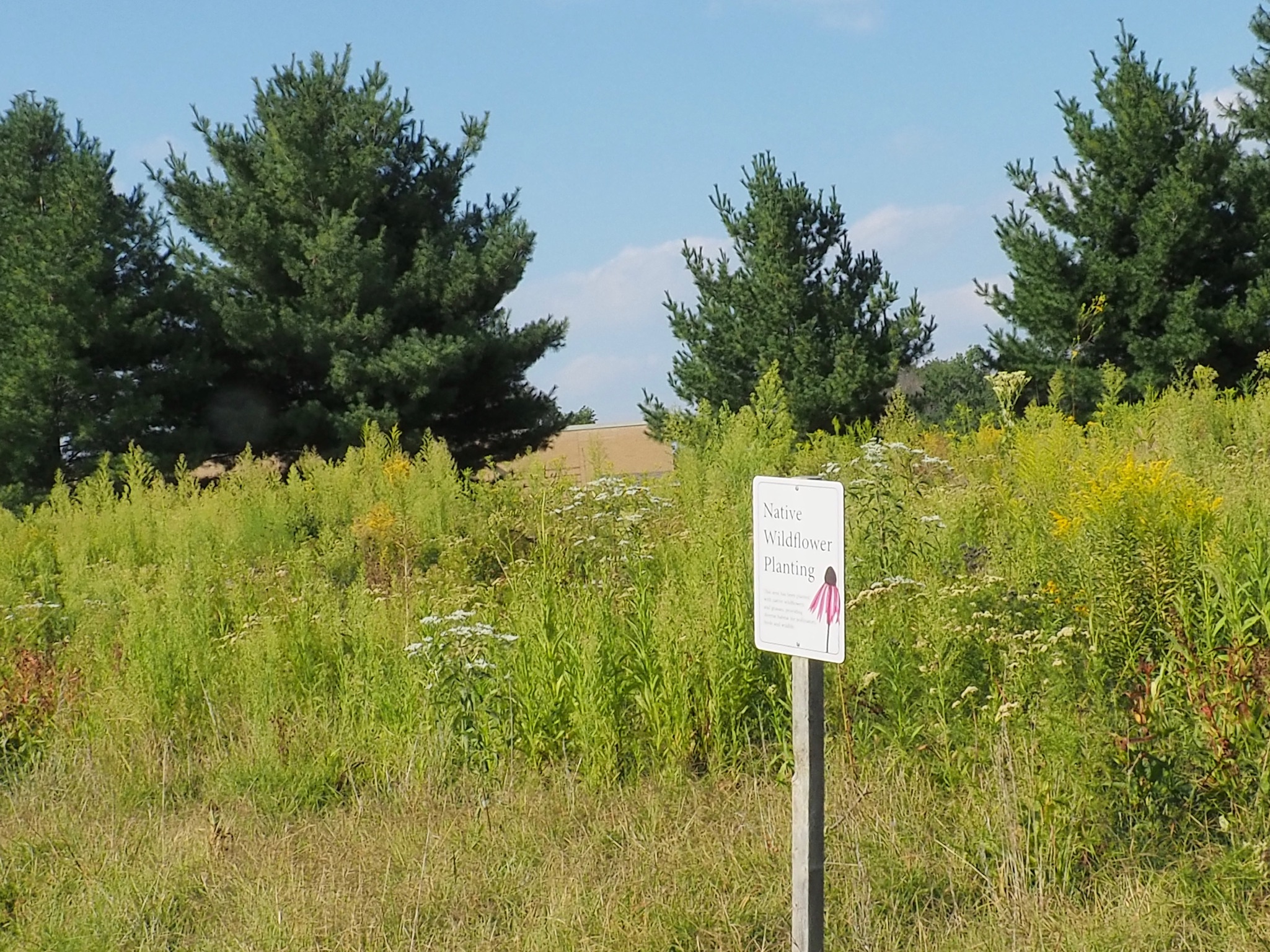 CUF’s Prairie
Habitat for wildlife
Refuge for pollinators of all types
Beautiful landscape
Putting environmental stewardship into action